Plan for 1 m b*
J. Uythoven & J. Wenninger

With input from rMPP, W. Herr, R. Bruce, M. Giovannozzi, S. Redaelli
Startup with beam
This evening between 19-20 if all goes well.
In the SPS a quadrupole was exchanged (H foc.). There is a slight orbit perturbation (too small for the surveyors to correct, < 0.1 mm) that we will have to steer back some time over the WE.
9/2/2011
LMC - beta* 1 m
2
Aperture @ 1 m
Simple scaling – just to check if it even makes sense…
Just about right for 18s, s = nom. Emittance.
Peak s @ triplet = 1.42 mm (3.5 mm emit)
* @ the BPMs
9/2/2011
LMC - beta* 1 m
3
Beam-beam separation
Beam-beam separation down below 6s for 100 mrad
With 120 mrad ~ equivalent to nominal (b* 0.55 m)
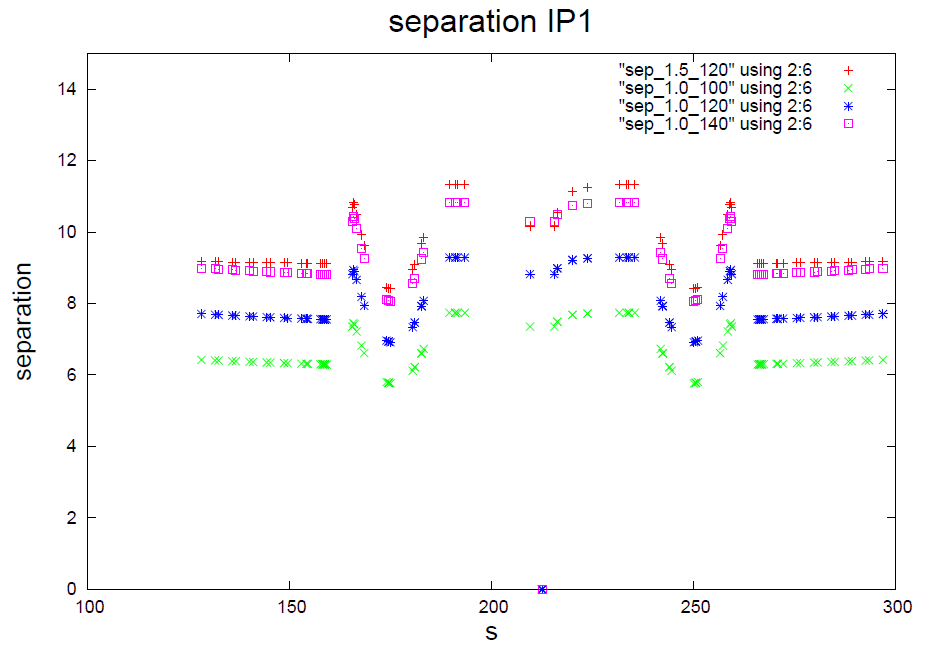 Triplet
Triplet
W. Herr
9/2/2011
LMC - beta* 1 m
4
The commissioning blocks
Configuration: 
b* 1m, 120 mrad Xing angles.
IR6+7 collimators at standard settings, TCTs 11.8s (IR1+5+8)

Block A: aperture at 1m and 120 mrad
This block may change depending on the results !

Block B: ALICE polarity reversal

Block C: Validation

Block D: Intensity ramp up
9/2/2011
LMC - beta* 1 m
5
Block A : aperture check
Fill 1: 1 probe/beam, checkout cycle.
b* 1 m and Xing angle 120 mrad.
Standard collimator settings IR6+7.
TCTs IR1/5 to be adapted to 120 mrad (setup on 100 mrad).
Fill 2: 2 nominals/beam, TCT alignment, orbit.
TCTs IR1/5 alignment on 120 mrad, separated and in collision.
Collision (re-)optimization with 120 mrad, reference orbit.
End with loss map (H+V) and asynch dump. TCTs are 11.8s.
Fill 3: 1 probe/beam, aperture check @ 1 m.
Repeat aperture measurement at 1 m.
End with a loss map H, TCTs at 14s.
Fill 4: 1 probe/beam, aperture check with loss map.
Loss map with TCTs at Xs, X = 13…14.
4h
6h
8h
5h
9/2/2011
LMC - beta* 1 m
6
Block A: long range BB check
Fill 5: 84b with highly asymmetric BB filling pattern (also used for 1 m with 100 mrad).
Bring the beam up to collisions.
Verify stability and beam-beam effects.
6h
9/2/2011
LMC - beta* 1 m
7
Block B : ALICE polarity
Step 1: adjust injection, reference.
ALICE on ‘old’ polarity.
Injection steering with 12b, then copy to probe and check it.
Step 2: revert ALICE polarity.
Check/correct orbit.
Check/steer injection oscillations with probe, repeat with nominal.
Step 2’: re-steer TI2 if necessary.
TDI coarse
TL setup, TCDI alignment and verification.
Step 3: TDI/TCLI alignment.
TDI/TCLI alignment with 1 nominal b.
Check TDI,TCLI setup.
Check injection 12b.
2h
4h
12h
If required, ‘alternate’ with TCT alignment(steps 4-6)
8h
9/2/2011
LMC - beta* 1 m
8
Block B : ALICE polarity continued
Step 4: TCTs IR2 at injection.
Setup TCTs in IR2 at injection.
Step 5: Checkout cycle, 2 probes/beam.
Check Xing angle IR2 along the cycle.
Correct orbit if necessary.
TCTs IR2 ‘open’.
Step 6: TCT IR2 alignment cycle, 2 nominal b/beam.
TCT alignment on flat top and in collision.
Collision orbit, reference.
Loss map H+V and asynch. dump.
(Step 7: TCT IR2 functions, positions and interlocks )
2h
4h
6h
9/2/2011
LMC - beta* 1 m
9
Block C
Validations (loss maps, asynch dump checks) – to be confirmed with collimation team (Dp/p)
9/2/2011
LMC - beta* 1 m
10
Block D: Intensity ramp up
Proposed ramp up for stable beams:
48b – short fill
264 – short fill
480 – short fill
912 – long fill
1380 – finally !!
9/2/2011
LMC - beta* 1 m
11